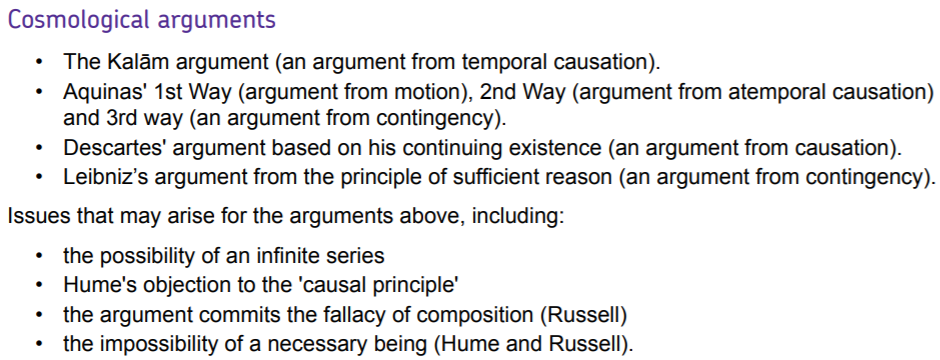 Aquinas’ First Way
Aquinas on motion

‘Motion’: not motion through space, but how properties change from ‘potential’ to ‘actual’

Change involves something that was potential becoming actual
E.g. a pan of cold water becoming hot – what is cold is potentially hot, what is hot is actually hot

Change can only be brought about by what is actual
E.g. an actual (not merely potential) heat source must be applied to the pan (the hob must first be turned on)

‘Mover’: something that brings about a change from potential to actual
A mover must first be actual to bring about a change
Aquinas’ First Way
Some things in the world undergo change. 

Whatever changes is changed by something, i.e. change is caused. The cause must be something else. 
Something potential can only be made actual by something that is already actual. A property can’t cause itself to exist. 

If A is changed by B, and B is changed, then B must have been changed by something else again.

If this goes on to infinity, then there is no first cause of change.

To remove a cause is to remove its effect.

Therefore, if there is no first cause of change, then there are no other causes of change, and so nothing changes. 

Therefore, there must be a first cause of change, i.e. something that causes change but is not itself changed.

The first cause of change is God. Therefore, God exists.
Aquinas’ First Way
‘First cause of change’: something that is actual and not potential, an ‘unmoved mover’

‘Causing change’: can be understood in terms of temporal causes, but Aquinas is more interested in dependencies than changes in time

The key point is that to explain changes from potential to actual, we must find something that is entirely actual and never potential – ‘ontologically’ first
Aquinas’ Second Way
Temporal and sustaining causes

Temporal cause: brings about its effect after it  (the effect follows the cause in time) and the effect can continue after the cause ceases
My parents – me; Throwing the ball – the ball flying

Sustaining cause: brings about its effect continuously (rather than at a single point in time), and the effect depends on the continued existence and operation of the cause
Sitting on a chair depends on gravity and the chair’s rigidity
Photosynthesis – sunlight – nuclear fusion
Aquinas’ Second Way
We find, in the world, (sustaining) causes and effects.

Nothing can be the cause of itself. (To do so, it would have to have the power to sustain its own existence, but for that, it would already have to exist.)

(Sustaining) causes follow in (logical) order: the first causally sustains the second, which causally sustains the third, etc. 
(Think of nuclear fusion sustaining sunlight sustaining plant growth.)

If you remove a cause, you remove its effect.

Therefore, if there is no first cause, i.e. a sustaining cause that does not causally depend on any other cause, there will be no other causes.

If there is an infinite regress of causes, there is no first cause. 

Therefore, given that there are (sustaining) causes, there cannot be an infinite regress of causes.

Therefore, there must be a first cause, which is not itself caused.

God is the first cause. Therefore, God exists.
Aquinas’ Second Way
The first cause not as a first cause in time, but ‘ontologically’ first – not sustained by anything else

Is the first cause God?

Reply: what else could it be?
Natural things are causally dependent, not self-sufficient, in their existence
Our concept of God includes the idea that God is self-sufficient
Descartes’ question
Cosmological arguments usually ask ‘why does anything exist’?

Descartes doubts the existence of everything, and offers his cosmological argument after showing only that he exists

So his question is: what causes his existence?

He only knows that he exists as a mind, not whether or not he also has a body
Descartes’ argument
If I cause my own existence, I would give myself all perfections (omnipotence, omniscience, etc.).

I do not have all perfections.

Therefore, I am not the cause of my existence. 

A lifespan is composed of independent parts, such that my existing at one time does not entail or cause my existing later.

My existence is not uncaused.

Therefore, some cause is needed to keep me in existence.

I do not have the power to cause my continued existence through time.

Therefore, I depend on something else to exist.
Descartes’ argument
Objection: my continued existence doesn’t require a cause because nothing changes

Reply: this misunderstands both causation and continued existence
My sitting on a chair is continually caused by gravity and the rigidity of the chair
Without one or the other, I would float or collapse onto the floor

Continued existence is the result of whatever keeps one alive

Obj: my continued existence is simply dependent on the immediately preceding state of affairs
E.g. my bodily processes at any moment
And so we don’t need to say that what caused me to exist in the first place also keeps me in existence

Reply: this assumes my existence is my body’s existence – Descartes is talking about his mind as a separate substance
What keeps a mind in existence?
Descartes’ argument continued
I am a thinking thing and I have the idea of God.

There must be as much reality in the cause as in the effect.

Therefore, what causes my existence must be a thinking thing and have the idea of God. 

Either what caused me is the cause of its own existence or its existence is caused by another cause.

If its existence is caused by another cause, then the point repeats: this second cause is in turn either the cause of its own existence or its existence is caused by another cause.

There cannot be an infinite sequence of causes.

Therefore, some cause must be the cause of its own existence.

What is the cause of its own existence (and so, directly or indirectly, the cause of my existence) is God.
Objection to Descartes
Is Descartes right that the cause of his existence must itself be a mind with the concept of God?
For discussion, see Descartes’ Trademark argument

Hume objects that there is no a priori reason to think that matter cannot produce mind
However, Descartes has cast doubt on the existence of matter at this point in the Meditations
Kalam argument
The Kalam argument is an argument that puts together ideas about causation, time and the world.

P1. 	The universe is composed of temporal phenomena – things that occur 	and exist in time – that are preceded by other temporal phenomena 	that are ordered in time.

P2. 	An infinite regress of temporal phenomena is impossible.

C1.	Therefore, the universe must have a beginning.

P3.	Everything that begins to exist has a cause of its existence.

C2.	Therefore, there is a cause of the existence of the universe. We call this 	cause, God.
Objection: The causal principle
Is it true that everything has a cause?

Hume: 
It is not analytic, so it is not certain. 
Experience supports it, but can’t show that it holds universally

Could the existence of things be uncaused?
E.g. could fundamental physical processes not be sustained by anything else, but be ‘brute’ facts?
Or could sustaining causes be replaced by highly complex and rapid temporal causes?

Does Hume’s objection only show that Aquinas hasn’t proven God’s existence, yet we still have good reason to think Aquinas is right?
Objection: Infinite series of causes
Hume: It is not an analytic truth that an infinite regress is impossible. So we must allow that it is possible.

Reply
Infinity is not a very large number
An infinite regress of causes never has a starting point

The concept of infinity makes sense. But does an ‘actual’ infinity?
A hotel with an infinite number of rooms, when full, can take more people (an infinite number more)!
This is nonsense – a hotel can’t be full and have room

If there is an infinite chain of universes, each new universe does not add to the number of universes

If there is an infinite series of causes, we could never have reached the point in the series we are at now

An actual infinity creates paradoxes – so we should reject the claim that actual infinities exist
Aquinas’ Third Way
Things in the universe exist contingently.

If it is possible for something not to exist, then at some time, it does not exist.

If everything exists contingently, then it is possible that at some time, there was nothing in existence. 

If at some time, nothing was in existence, nothing could begin to exist.

Since things do exist, there was never nothing in existence. 

Therefore, there is something that does not exist contingently, but must exist.

This necessary being is God.
Objection: contingent existence
Just because it’s possible for a contingent thing to cease to exist doesn’t mean that every contingent thing at some point does not exist
Not everything that is possible actually occurs

Reply: but if something with contingent existence always existed, we would need a very special explanation
Leibniz’s argument from contingent existence
The principle of sufficient reason: every true fact has an explanation that provides a sufficient reason for why things are as they are and not otherwise.
(Even if in most cases we can’t know what the reason is)

There are two kinds of truth: those of reasoning and those of fact.

Truths of reasoning (e.g. mathematical truths) are necessary, and their opposite is impossible. When a truth is necessary, the reason for it can be found by analysis. We understand the reason for it by understanding why it is necessary.

Truths of fact (e.g. truths about physical objects) are contingent, and their opposite is possible. For contingent truths, reasons can be given in more and more detail, because of the immense variety of things in Nature. But all this detail only brings in other contingent facts.
E.g. I am the height I am because of genes and upbringing.
Leibniz’s argument from contingent existence
When we give explanations of this sort we move no nearer to the goal of completely explaining contingencies. The sequence of contingent facts doesn’t contain the sufficient reason for any contingent fact.

Therefore, to provide a sufficient reason for any contingent fact, we must look outside the sequence of contingent facts.

Therefore, the sufficient reason for contingent facts must be in a necessary substance.

Each of these further contingent facts also needs to be explained. 
Why do I have the genes I do? Why did I have the upbringing I did?

This necessary substance is God.

This necessary substance is a sufficient reason for all this detail, which is interconnected throughout.

So there is only one God, and this God is sufficient.
Objection: the fallacy of composition
Russell: of any particular thing, we can ask what explains it. But we can’t apply this to the universe as a whole.

The argument commits the fallacy of composition
an inference that because the parts have some property, the whole has the property
E.g. each tissue is thin, so the box of tissues is thin

Reply: inferring from parts to whole does not always commit the fallacy of composition
Each part of my desk is wooden, so my desk is wooden
Copleston: “If you add up an infinite number of chocolates, you get chocolate, not a sheep”
Each thing in the universe exists contingently, so the universe exists contingently
Objections
Is the universe contingent?
Hume: Why think God is the necessary being? Why not matter/energy?
a fundamental law of physics is the conservation of energy

But there is no reason to think that this applies to the beginning of the universe
Big Bang theory suggests the opposite – matter/energy comes into existence
So the universe is contingent


Do contingent things always require explanation?
(From Hume) We cannot know that every contingent being has (or requires) an explanation
Just as some things may be uncaused, they may also be inexplicable

Reply: if true, this shows that we cannot prove God’s existence by deduction. But the argument still works as inference to the best explanation.
Objection: Necessary being
Hume/Russell: the concept of a being that necessarily exists is problematic
Nothing that is distinctly conceivable implies a contradiction.
Whatever we conceive as existent, we can also conceive as non-existent.
Therefore, there is no being whose non-existence implies a contradiction. 

Hume and Russell are right that we cannot say that ‘The sentence ‘God exists’ is necessarily true’
But this is not relevant

Discussion of the ontological argument shows that ‘if God exists, God exists necessarily’ is coherent
It doesn’t show that God exists, but that the concept of a being that necessarily exists is coherent

‘God exists necessarily’ tells us what kind of existence God has if God exists